স্বাগতম
কন্টেন্ট সম্পাদনায়
মুহাম্মদ শওকত আজম ফারুকী
গুলতাজ মেমোরিয়াল স্কুল এন্ড কলেজ।
দৌলতপুর, ফটিকছড়ি,       চট্টগ্রাম।
ID:01050260778
Email:azamshowkath@gmail.com
BTT কোর্স ২৬।
তথ্য ও যোগাযোগ প্রযুক্তি
        ষষ্ঠ শ্রেণি
       ৪০ মিনিট
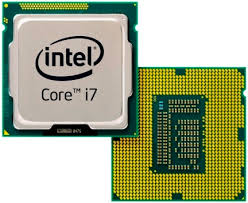 [Speaker Notes: ১। শিক্ষক পাঠ শিরোনাম বোর্ডে লিখে দিবেন।]
প্রসেসর
দ্বিতীয় অধ্যায়
পাঠঃ ৮
শিখনফল
এই পাঠ শেষে শিক্ষার্থীরা ...

১। প্রসেসরে কী তা বলতে পারবে।
২।প্রসেসরের কাজ ব্যাখ্যা  করতে পারবে।
৩।মাদার বোর্ডের সাথে কেন মায়ের তুলনা করা হয়েছে তা ব্যাখ্যা করতে পারবে।
[Speaker Notes: এই স্লাইডটি শিক্ষকের জন্য, শিক্ষক ইচ্ছা করলে হাইড করে রাখতে পারেন অথবা দেখানো যেতে পারে।]
প্রসেসর কী?    
প্রসেসর হলো কম্পিউটারের অন্যতম
 হার্ডঅয়ার একে CPU
(central processing Unit বলে।
প্রসেসরের কাজঃ
এটি কম্পিউটারের যাবতীয় অপারেশন নিয়ন্ত্রন ও সম্পাদন করে।
মাদার বোর্ড হলো কম্পিউটারের হার্ড বা মূল 
যা ছাড়া কম্পিউটার চালানো যায় না ,
তাই মাদার বোর্ডকে মায়ের সাথে তুলনা করা হয়েছে।
একক কাজ
প্রসেসরের কাজ কী কী ?
১। প্রসেসর তথ্য আদান প্রদানে সহায়তা করে।
২। তথ্য প্রক্রিয়াকরনের কাজ করে।
[Speaker Notes: শিক্ষক, শিক্ষার্থীদের একক কাজ দেখার পর প্রসেসরের কাজ নিয়ে আলোচনা করবেন নিয়ে আলোচনা করতে পারেন।]
দলগত কাজঃ
প্রসেসরকে কম্পিউটারের মস্তিষ্ক বলা হয় কেন?
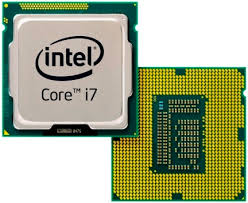 বাড়ির  কাজ
মাদার বোর্ডের সবচেয়ে গুরুত্বপূর্ণ ডিভাইস কোনটি বলে 
তুমি মনে কর এবং তোমার উত্তরের স্বপক্ষে যুক্তি দাও।
[Speaker Notes: শিক্ষার্থীরা বাড়ি থেকে কাজ করে আনলে শিক্ষক তা দেখবেন এবং মাদারবোর্ডের গুরুত্ব পূর্ণ ডিভাইস প্রসেসর নিয়ে আরো আলোচনা করা যেতে পারে।]
ধন্যবাদ
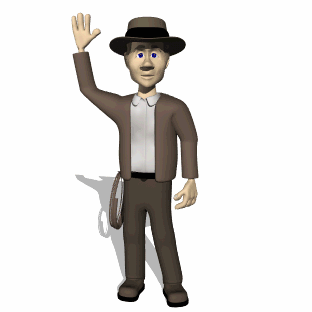